religion
CJVA103 - 25th March 2020
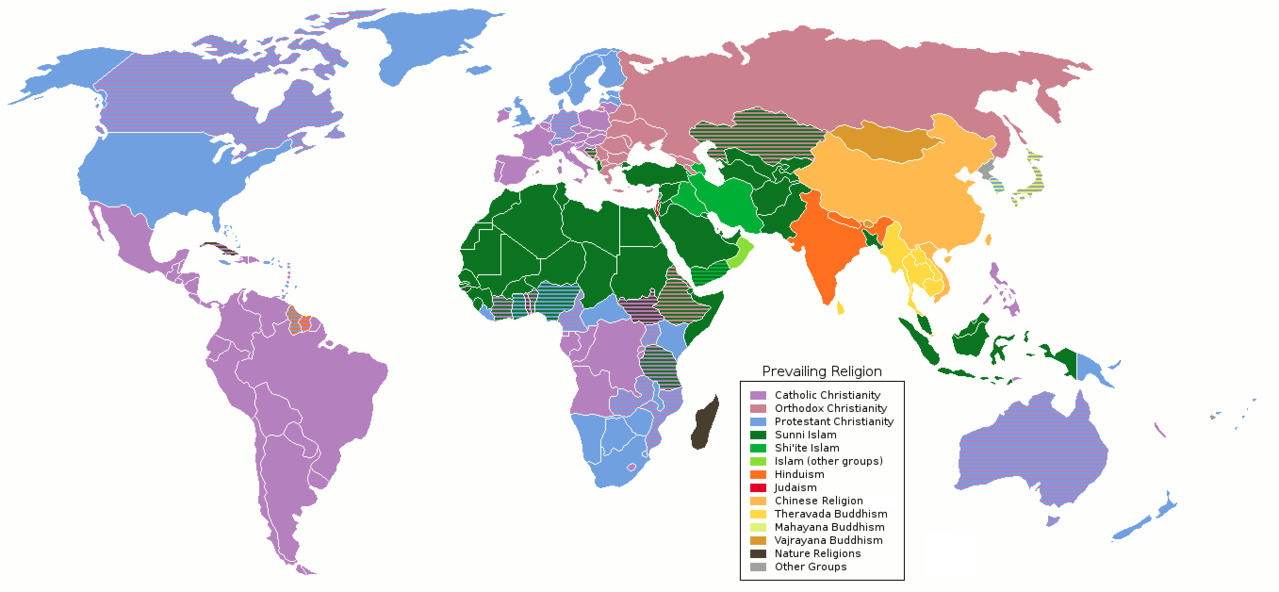 Source: wikipedia
https://www.youtube.com/watch?v=m6dCxo7t_aE
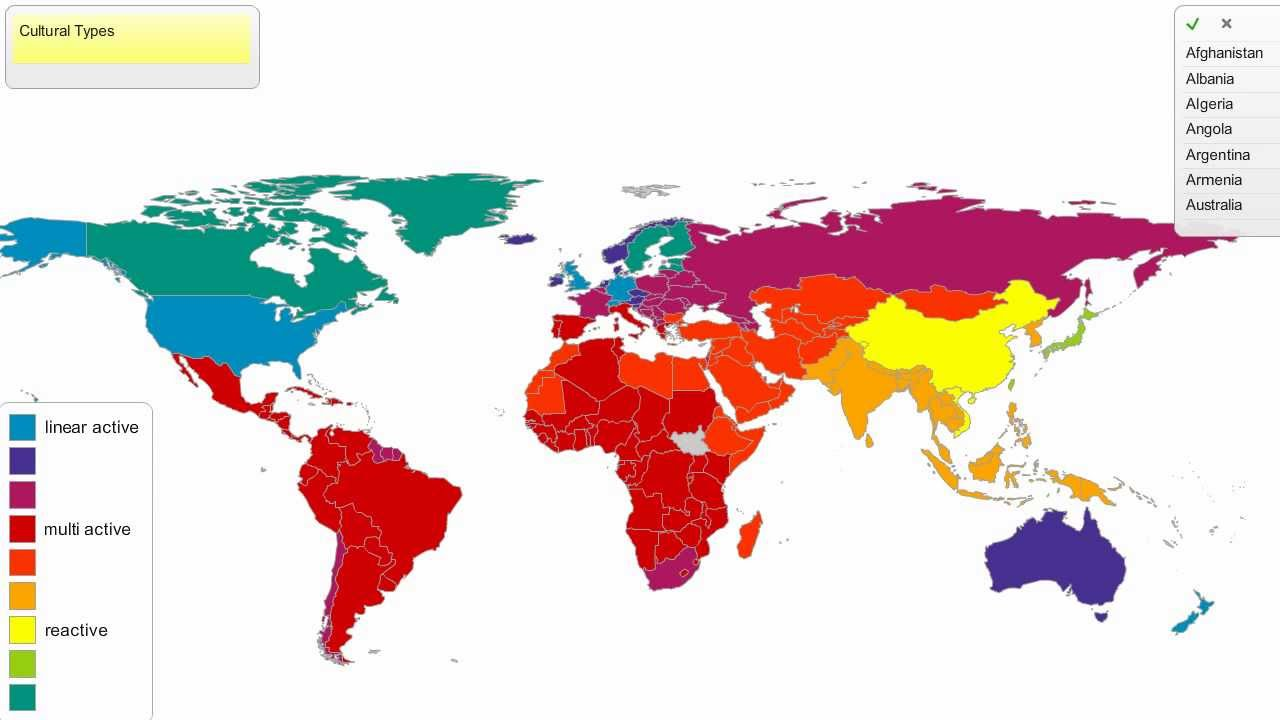 Lewis Model of Cultures
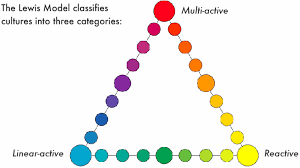 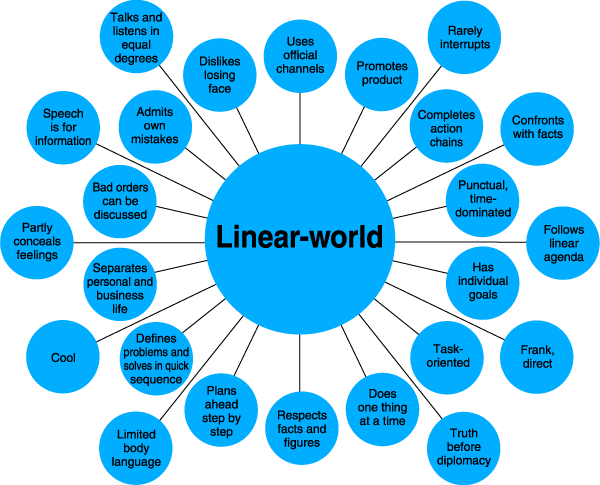 https://www.crossculture.com/about-us/the-model/
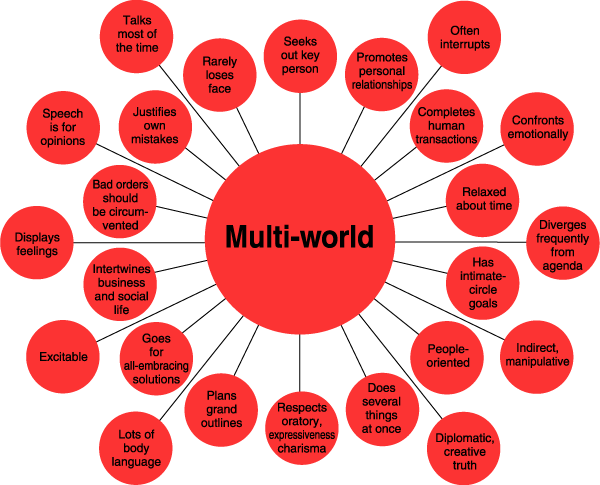 https://www.crossculture.com/about-us/the-model/
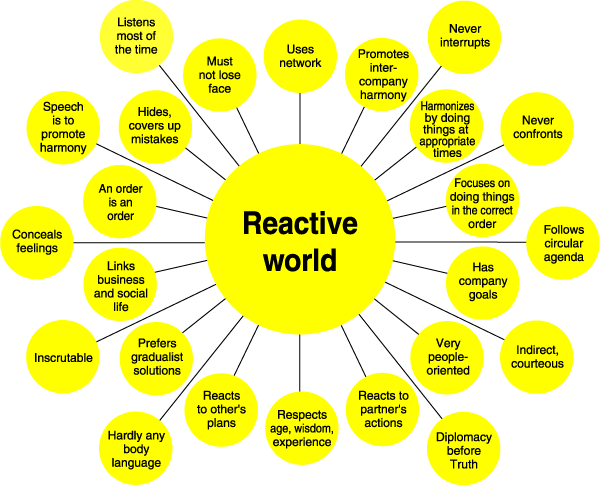 https://www.crossculture.com/about-us/the-model/
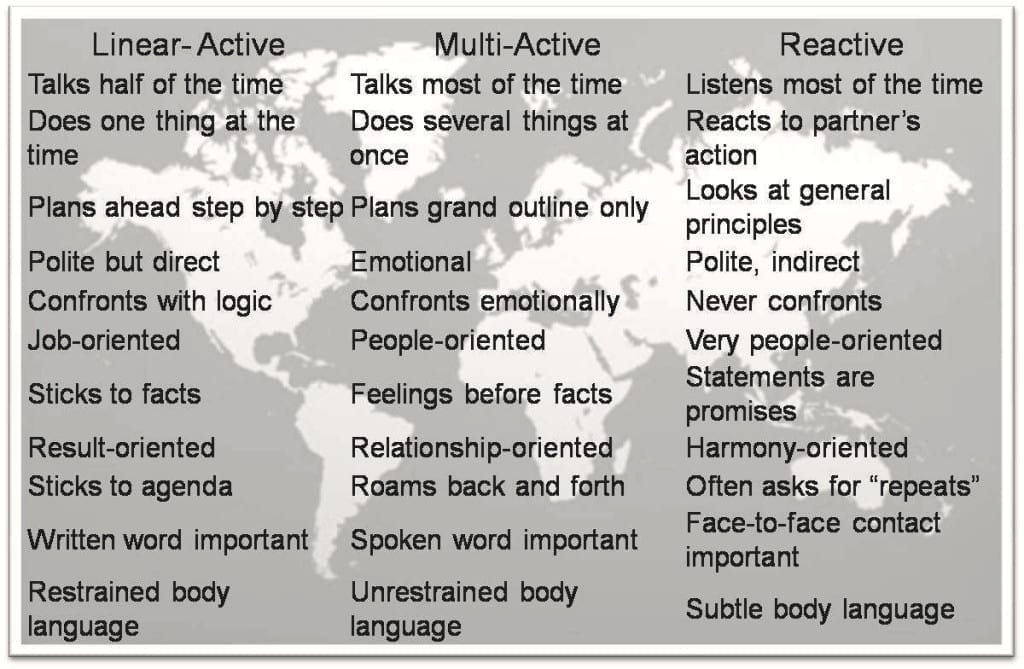 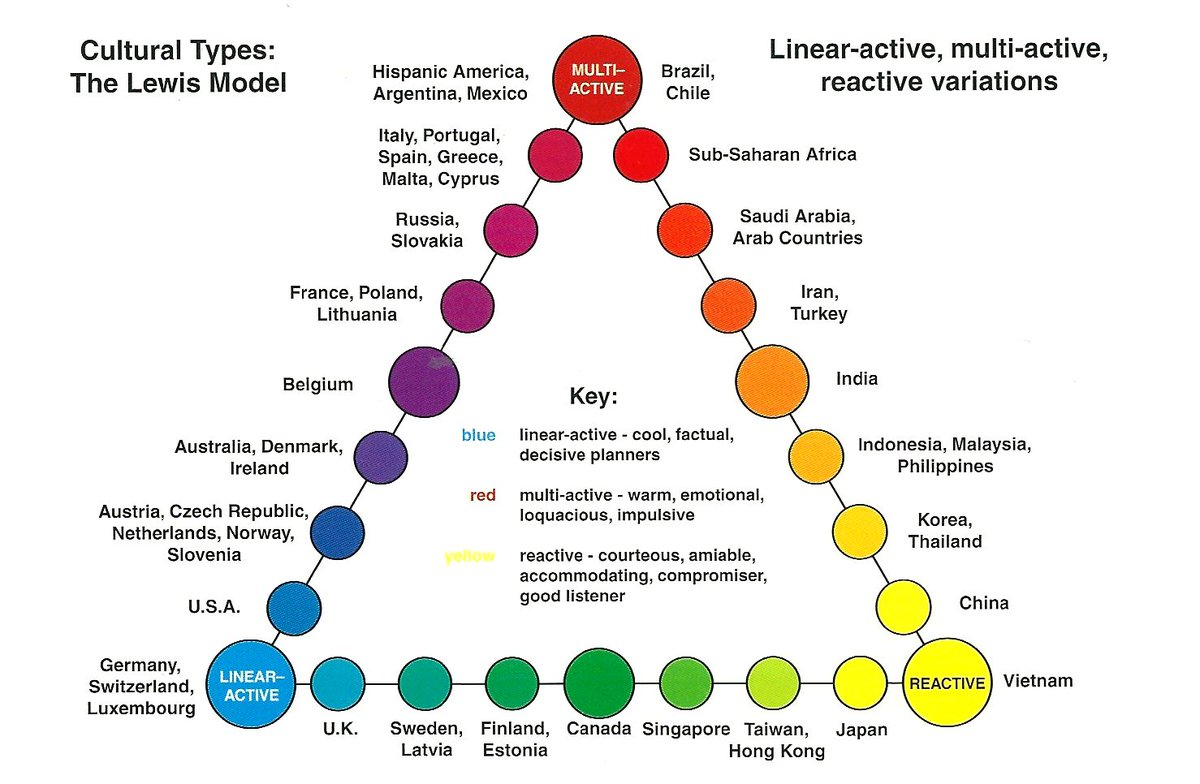 https://www.crossculture.com/the-lewis-model-dimensions-of-behaviour/
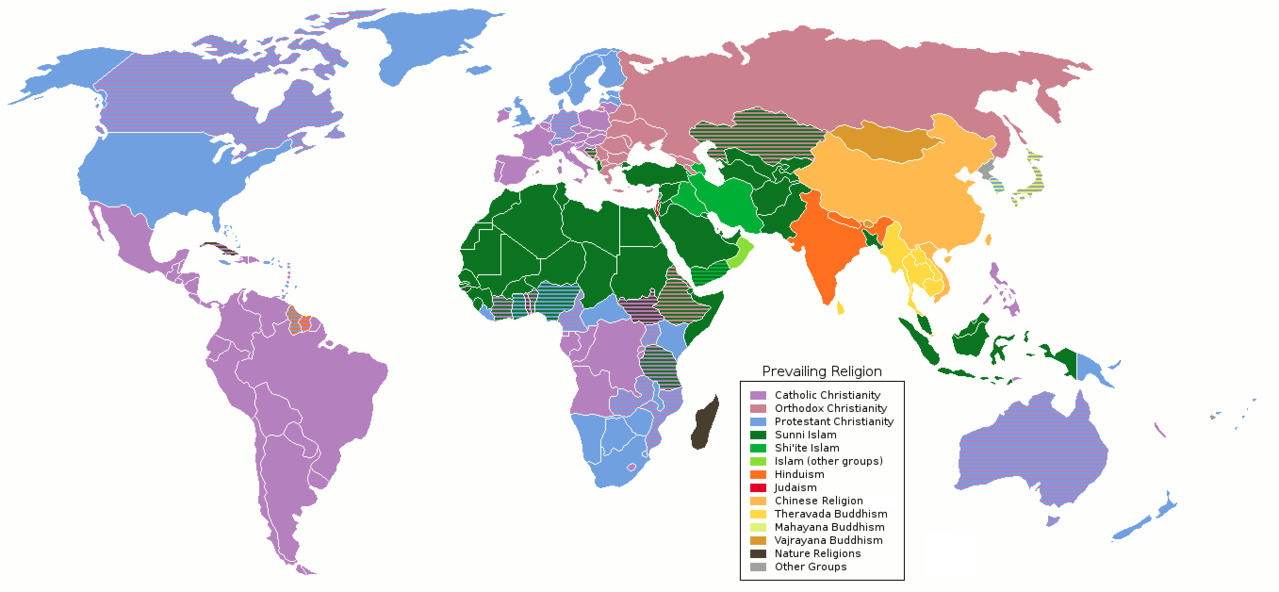 Source: wikipedia
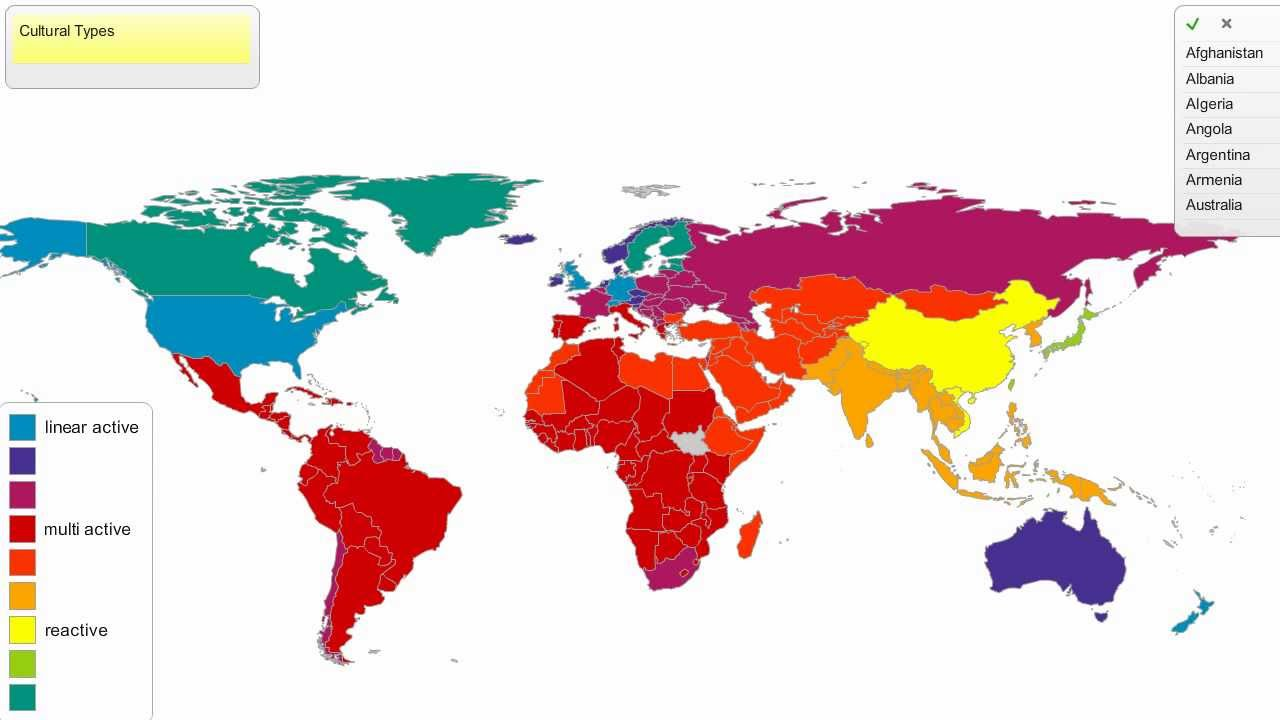